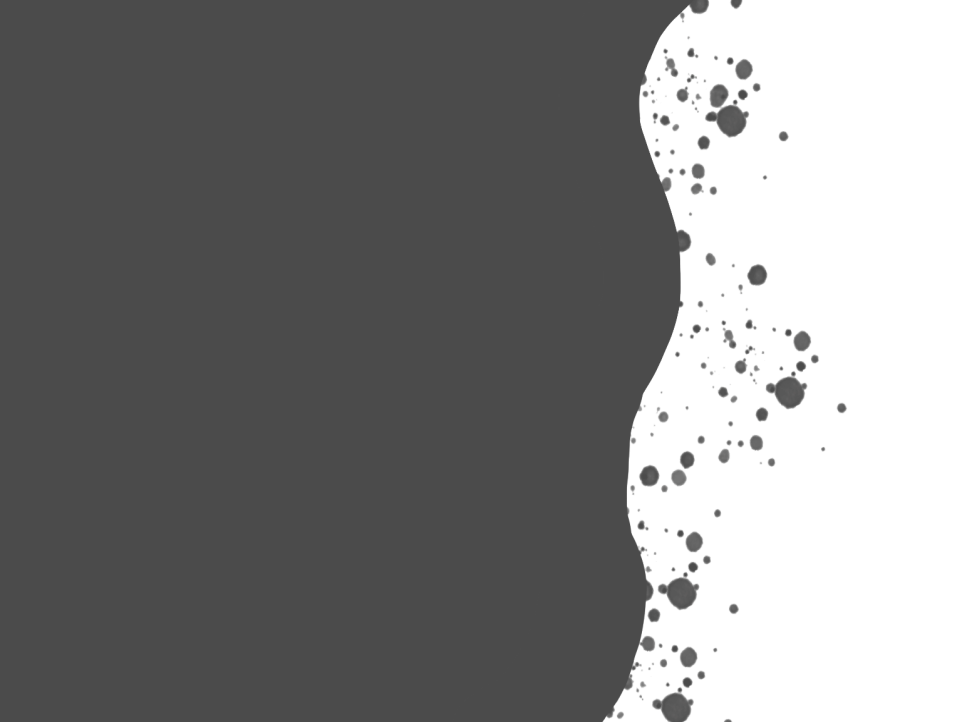 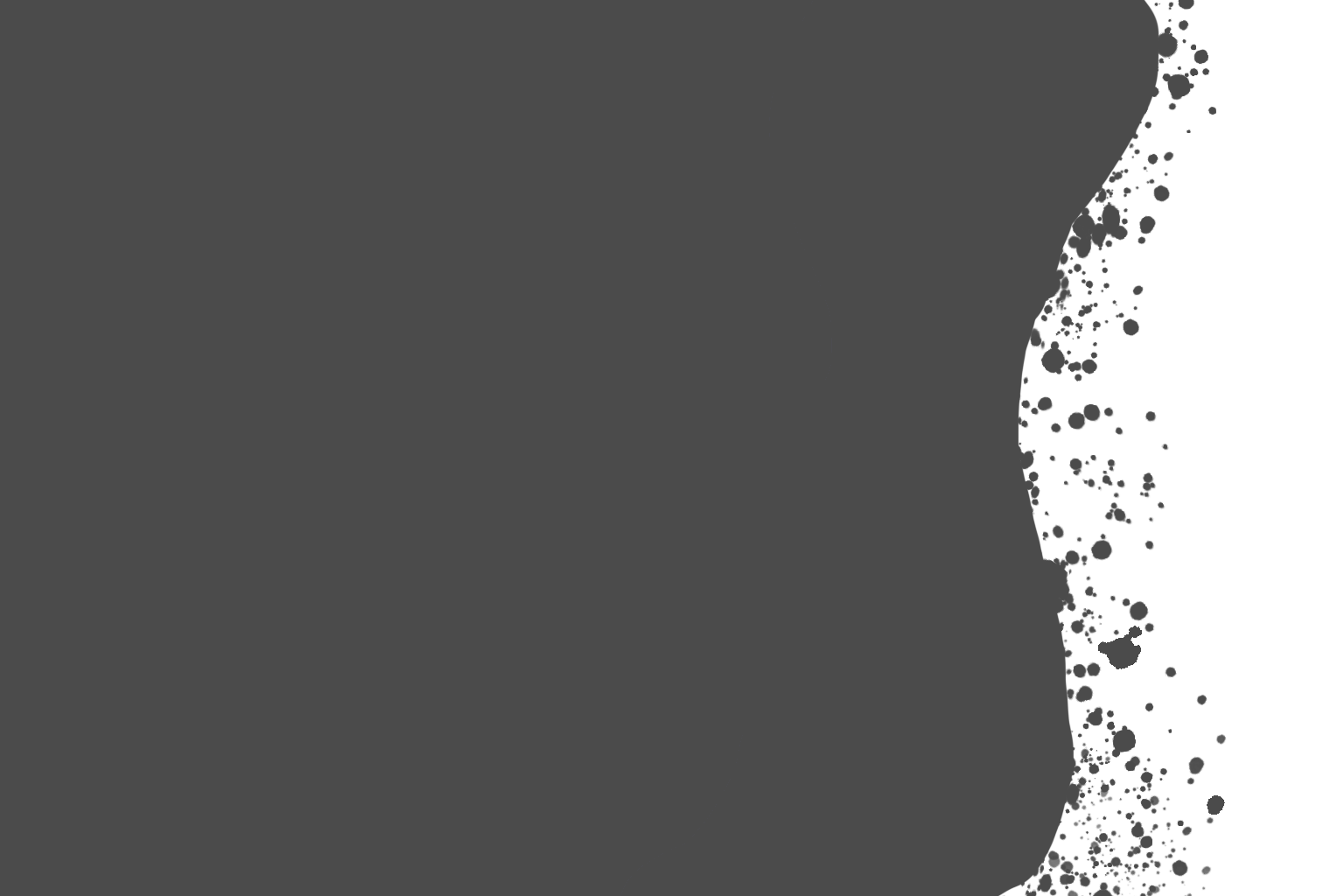 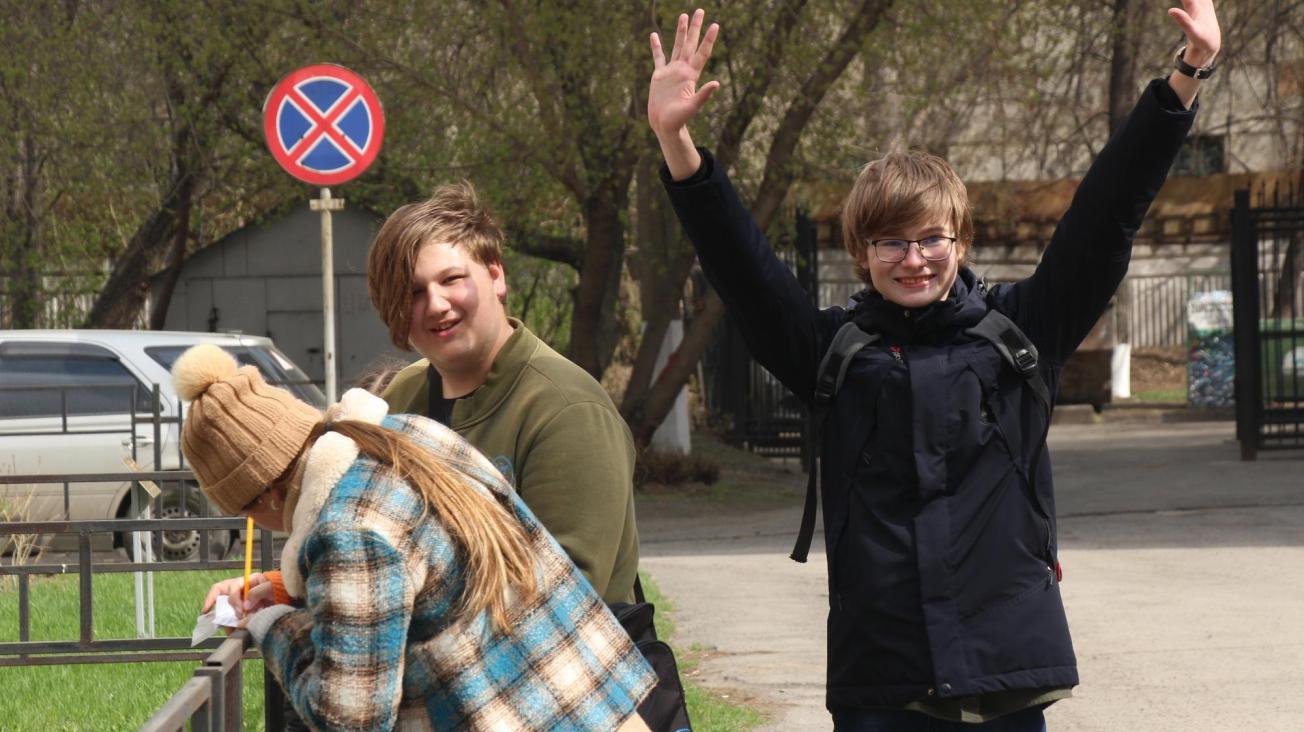 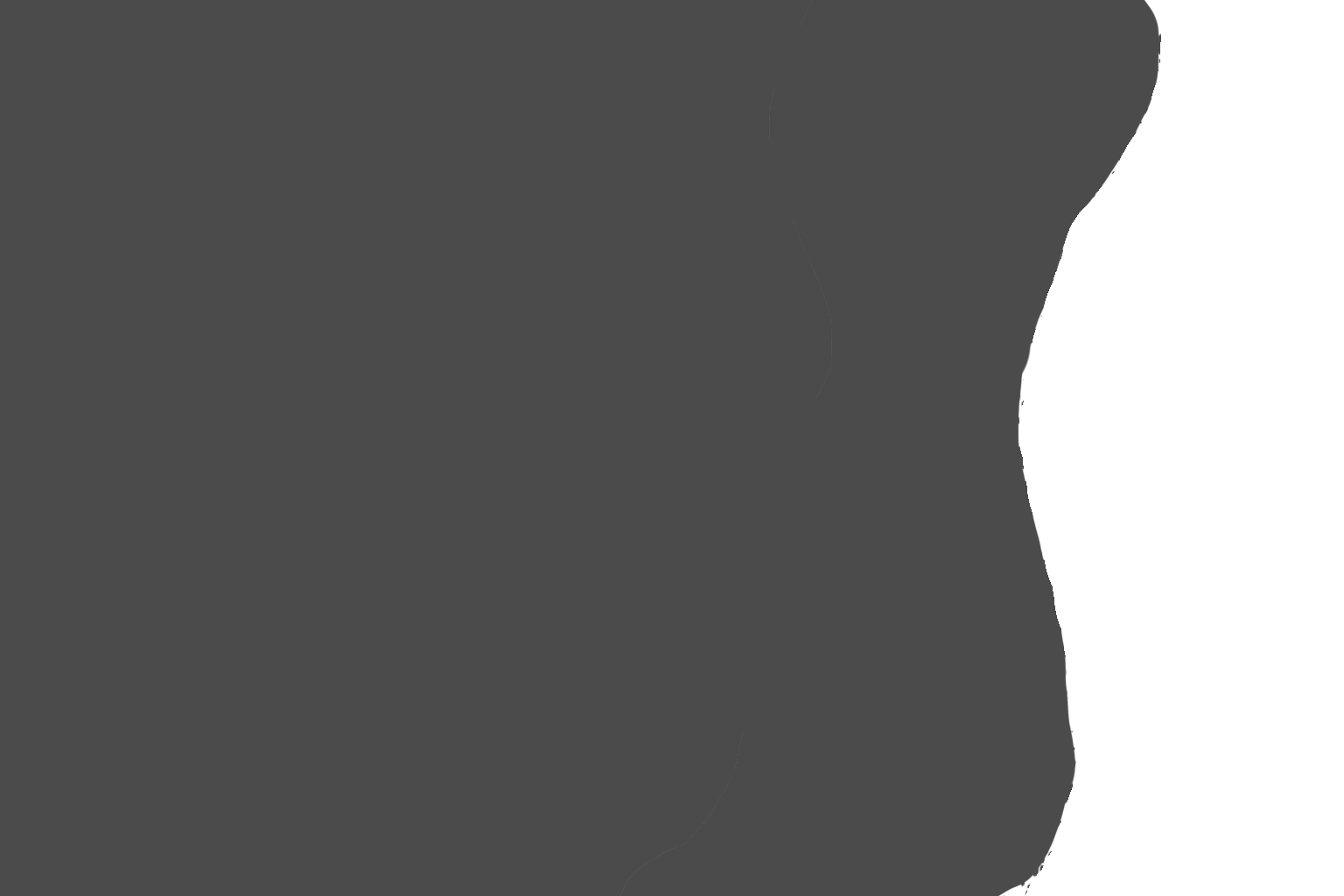 Управление образования администрации г. Кемерово
Муниципальное бюджетное образовательное учреждение дополнительного образования "Центр дополнительного образования детей им. В. Волошиной"
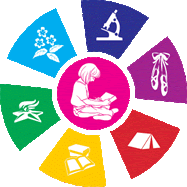 Методический кейс по дополнительной общеобразовательной общеразвивающей программе "Школа юного исследователя" (объединение "Школа личностного развития")
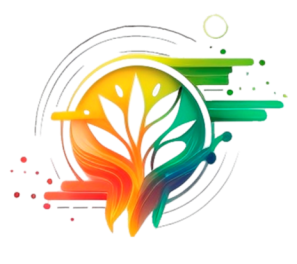 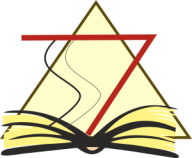 Леонов Евгений Евгеньевич,педагог дополнительного образования,
кандидат культурологии
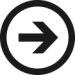 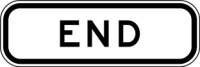 Кемерово 2024
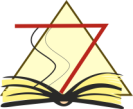 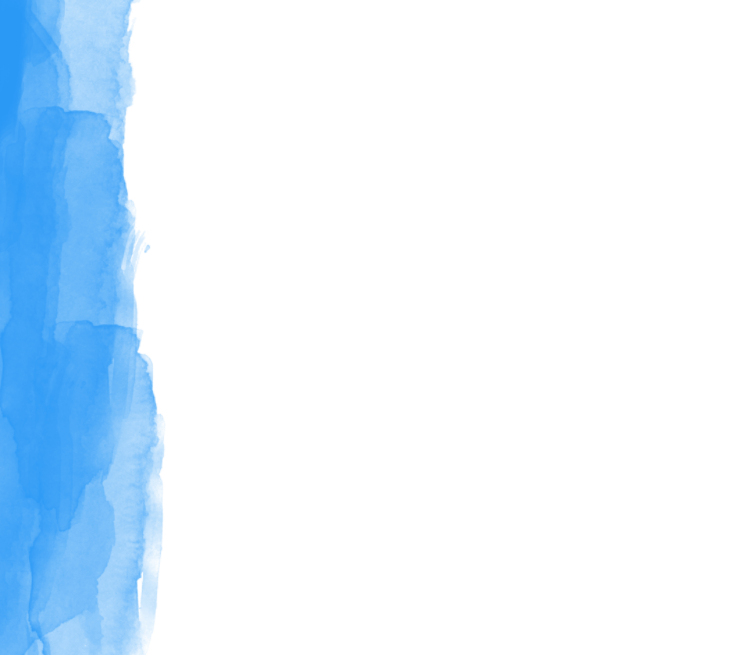 Правила работы с презентацией
Каждый символ, расположенный на странице, содержит кликабельную ссылку
Для перехода по гиперссылке нажмите левой кнопкой мыши на любой активный символ, зажав клавишу               
При нажатии на символ             будет осуществлён переход на следующий слайд
При нажатии на символ             будет осуществлён переход на предыдущий слайд
При нажатии на символ                          будет осуществлён переход на последний слайд
При нажатии на символ              будет осуществлён переход на первый слайд
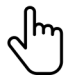 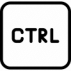 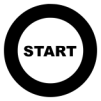 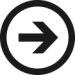 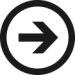 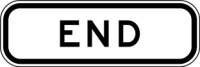 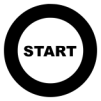 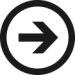 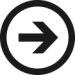 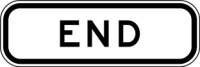 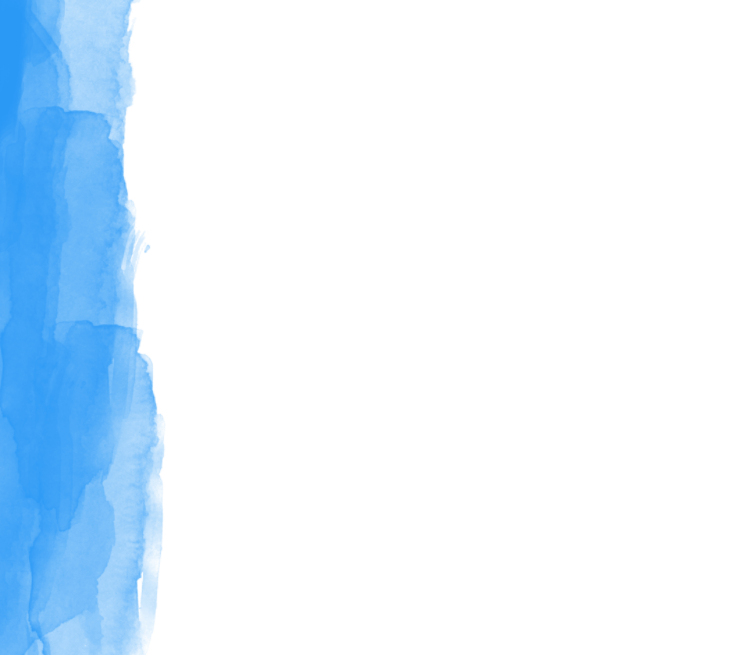 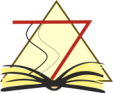 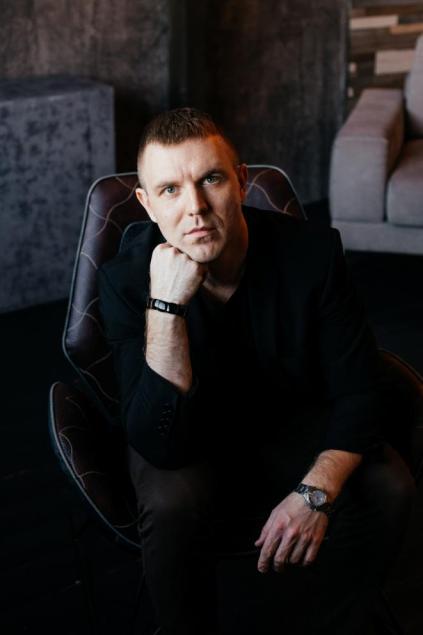 Методический кейс по дополнительной общеобразовательной общеразвивающей программе "Школа юного исследователя" 
(объединение "Школа личностного развития")
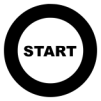 Разработчик:
Леонов Евгений Евгеньевич,педагог дополнительного образования высшей квалификационной категории, кандидат культурологии,
т.: 8-923-611-30-64; E-mail: lucky-number@mail.ru; Telegram: @EE_Leonov
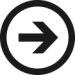 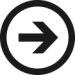 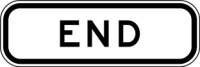 Кемерово 2024
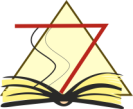 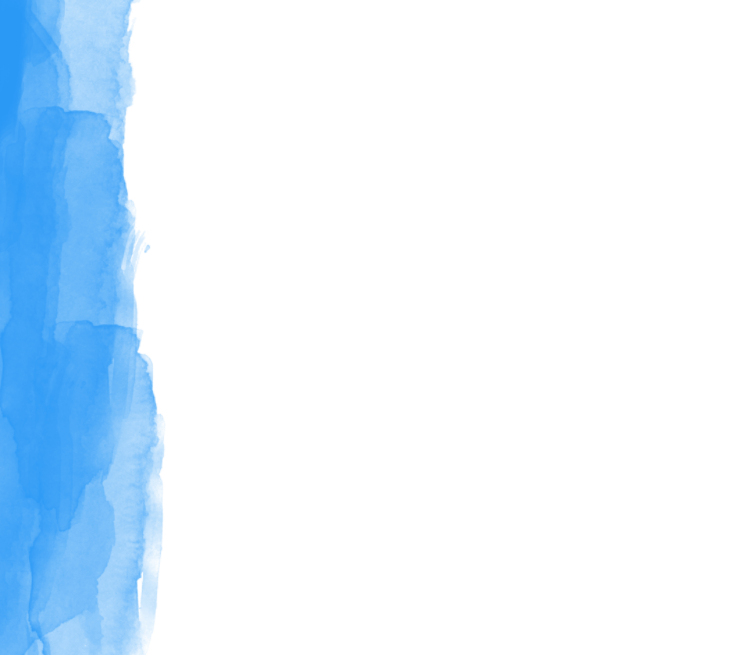 Профессиональная компетентность
Образование
Высшее, дополнительное профессиональное, аспирантура, учёная степень
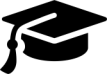 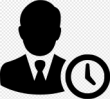 Стаж работы
15 лет
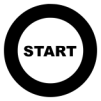 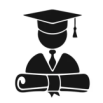 Курсы профессиональной переподготовки
8 курсов
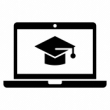 Курсы повышения квалификации
13 курсов
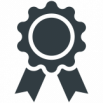 Награды
163 награды
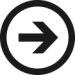 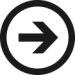 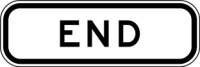 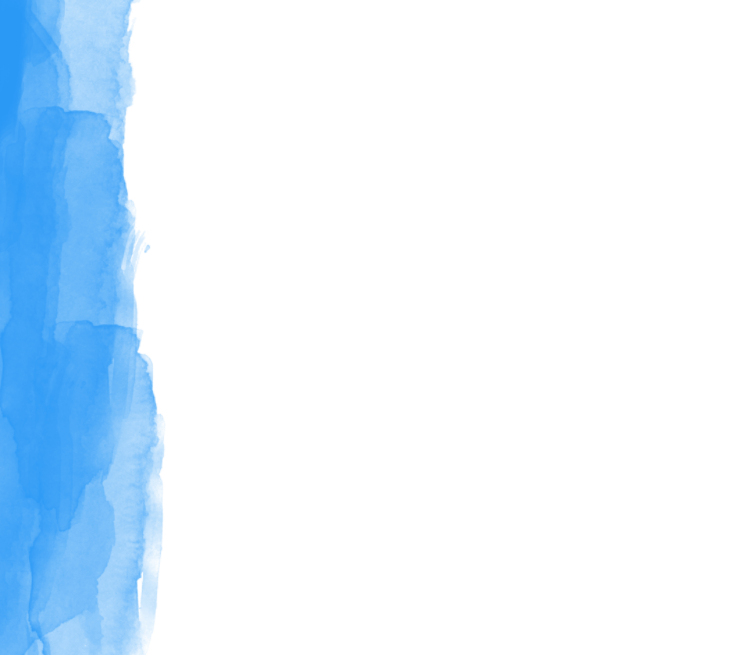 Объединение "Школа личностного развития"
Адрес: г. Кемерово, ул. Мичурина, 19, каб.26
Дата основания: 2009 г.
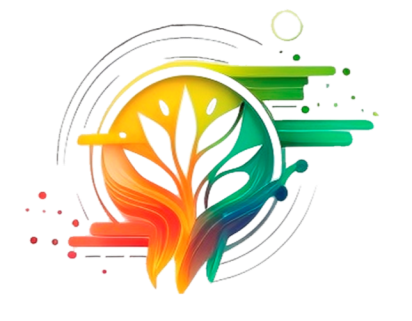 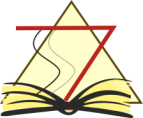 Программа "Школа юного исследователя"
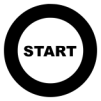 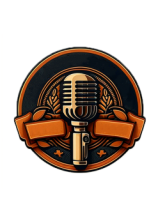 Программа "Школа ораторского мастерства"
Руководитель:
Леонов Евгений Евгеньевич,педагог дополнительного образования,
кандидат культурологии
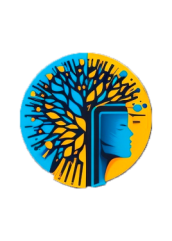 Программа "Эмоциональный интеллект"
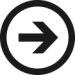 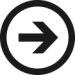 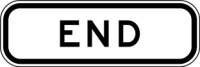 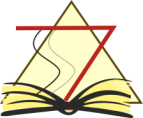 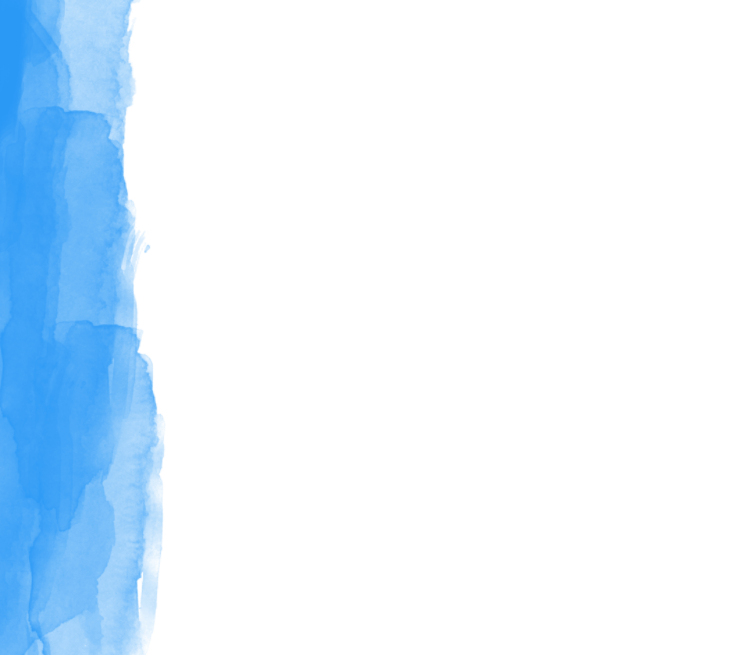 Методический кейс "Школа юного исследователя"
Инвариативная часть
Вариативная часть
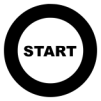 Дополнительная общеобразовательная общеразвивающая программа 
"Школа юного исследователя"
Методическое обеспечение реализации ДООП
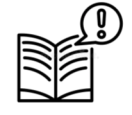 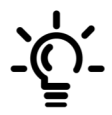 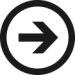 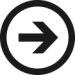 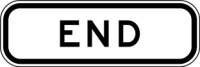 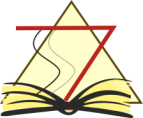 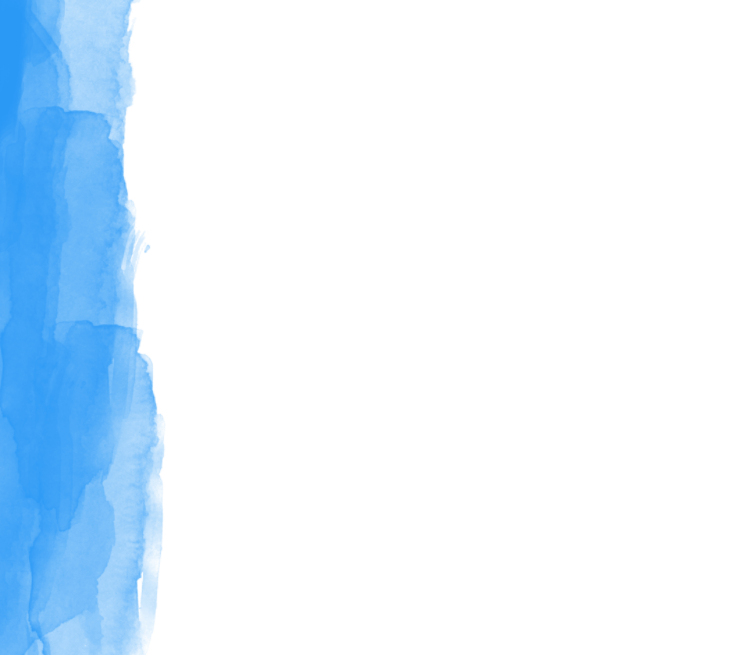 ДООП "Школа юного исследователя"
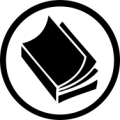 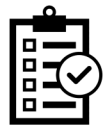 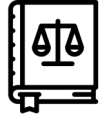 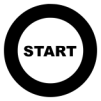 Информационно-методический материал
Нормативная база
Контрольный материал
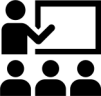 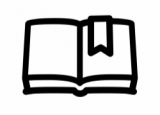 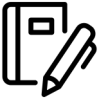 Словарь терминов
Рабочая тетрадь
Наглядный материал
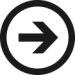 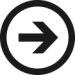 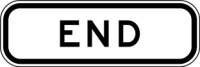 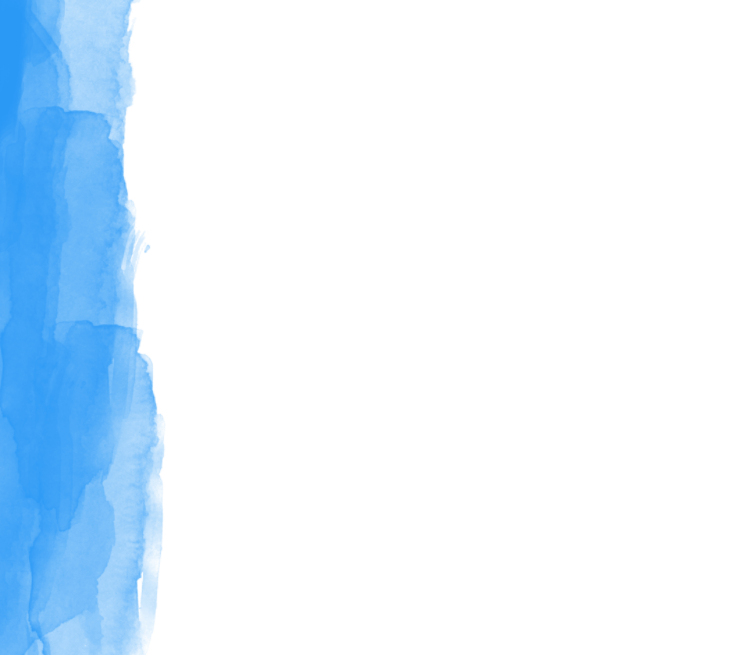 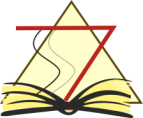 ДООП "Школа юного исследователя"
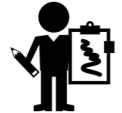 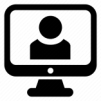 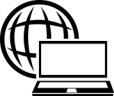 Вебинары
«Цифровые следы»
Профориентация
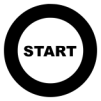 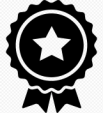 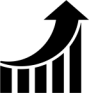 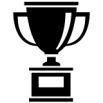 Динамика результатов реализации ДООП
Результативность учащихся
Наградные бланки учащихся
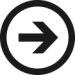 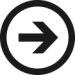 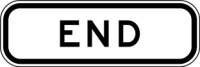 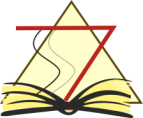 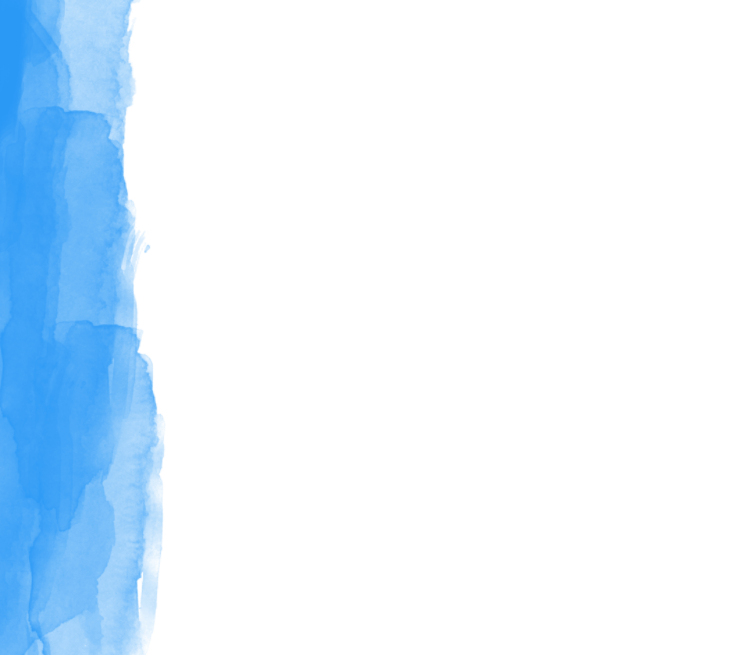 ДООП "Школа юного исследователя"
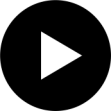 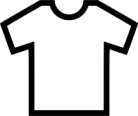 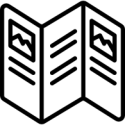 Сувенирная продукция
Ролик объединения
Рекламная продукция
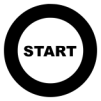 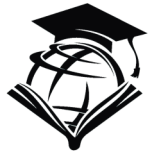 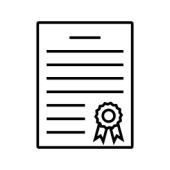 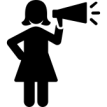 Исследовательские работы учащихся
Конкурсные экскурсии учащихся
Сертификат об окончании обучения
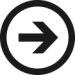 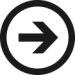 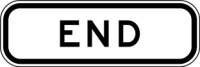 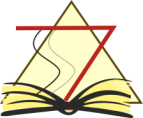 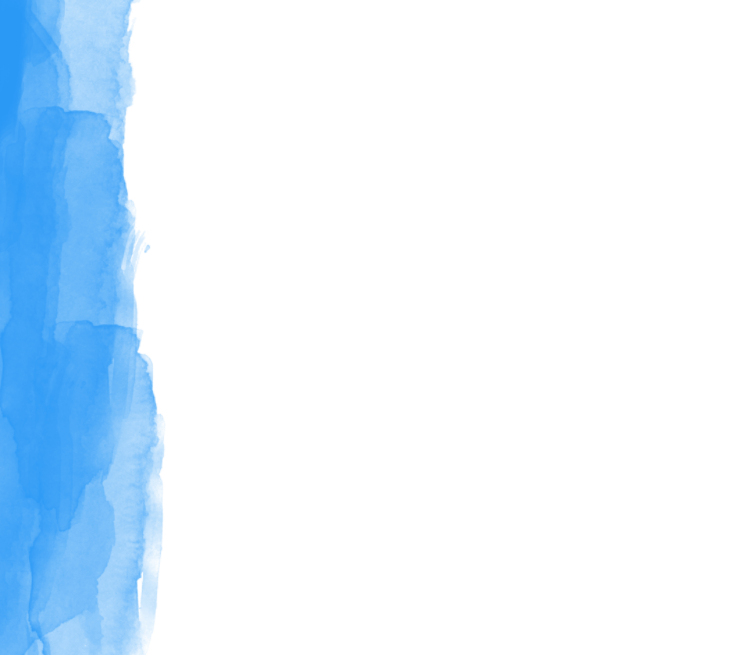 ДООП "Школа юного исследователя"
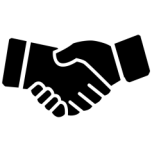 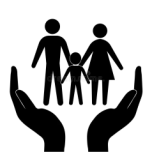 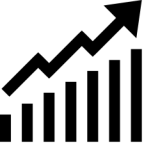 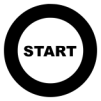 Динамика результативности учащихся по ДООП
Сотрудничество
Воспитательная работа
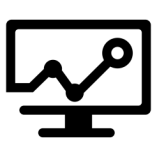 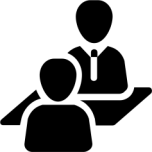 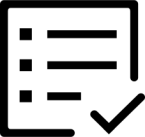 Образец мониторинга освоения программы
Темы индивидуальных часов по ДООП "Школа юного исследователя"
Тренировочные тесты вне образовательного процесса
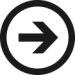 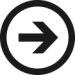 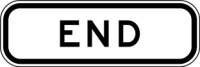 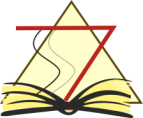 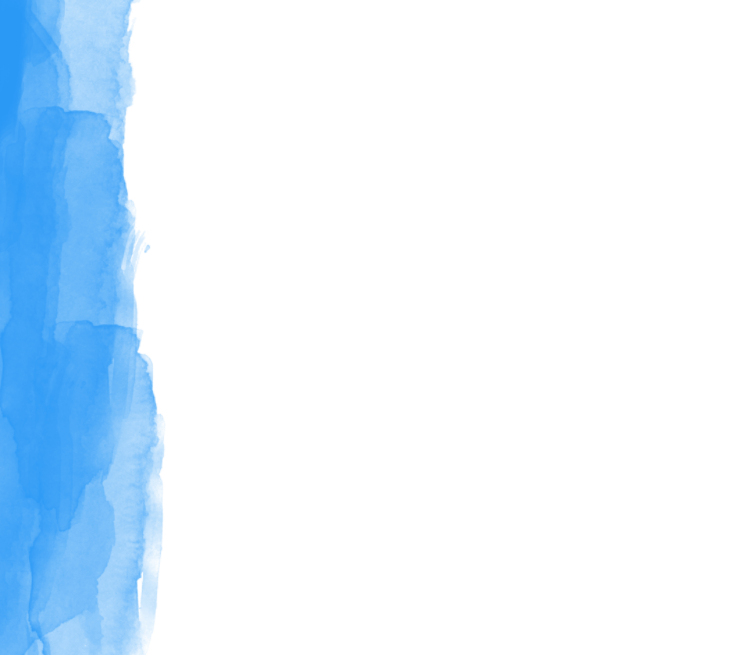 «Цифровые следы»
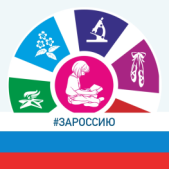 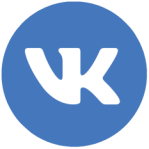 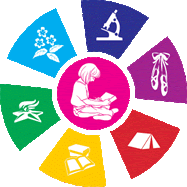 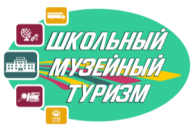 Страница объединения "Школа личностного развития" на сайте ЦДОД им. В. Волошиной
Группа объединения "Школа личностного развития" в ВК
Группа "Школьный музейный туризм" в ВК
Группа ЦДОД 
им. В. Волошиной в ВК
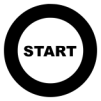 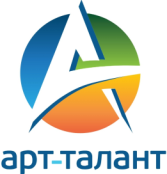 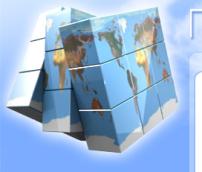 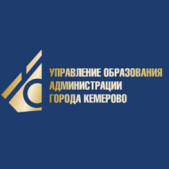 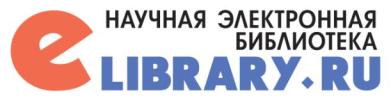 Методическое пособие на сайте 
Арт-талант
Группа управления образования в ВК
Перечень научных публикаций на сайте 
E-library
Конспект занятия на сайте "Педагогический мир"
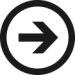 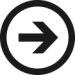 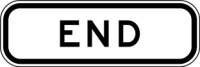 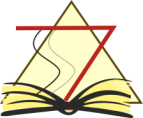 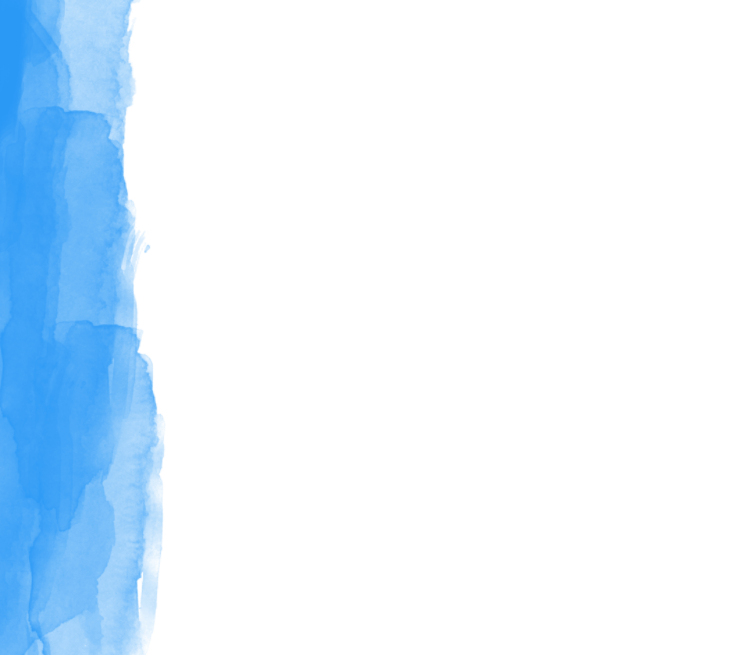 Динамика результатов реализации ДООП
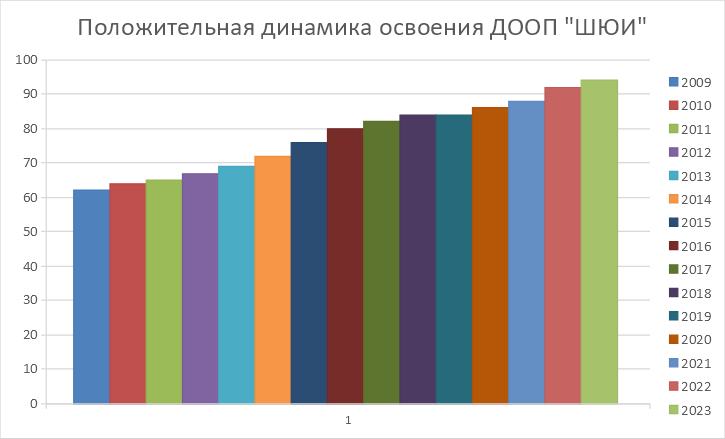 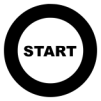 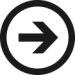 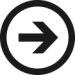 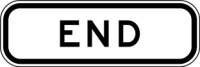 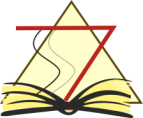 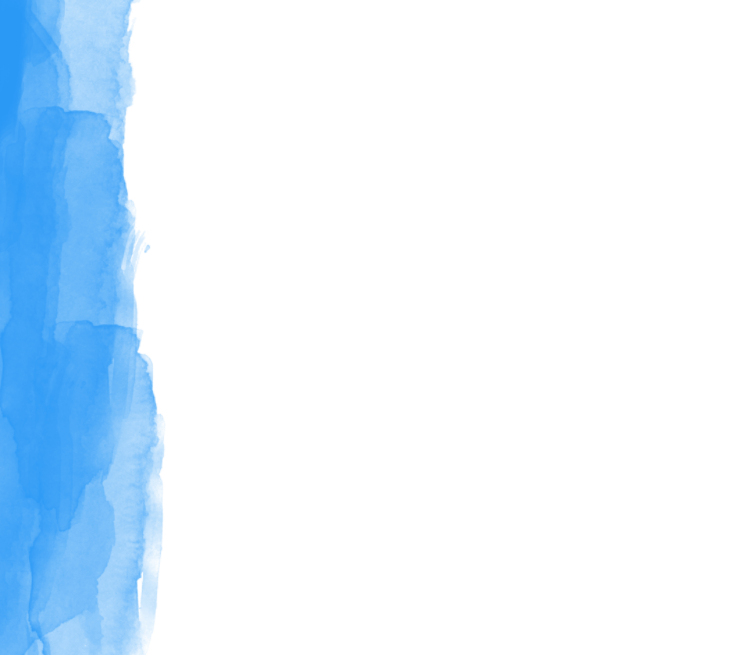 Профориентация
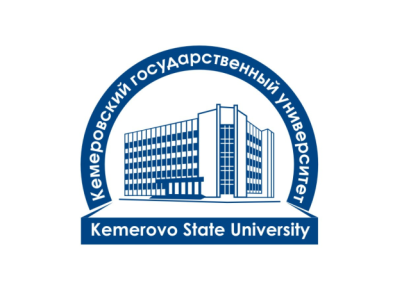 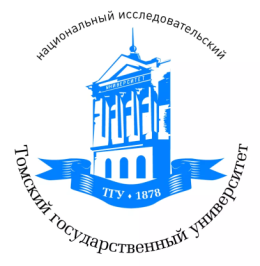 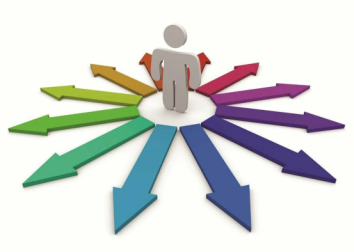 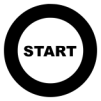 Институт истории и международных отношений 
42%
Институт истории и политических наук;
Институт искусств и культуры
8%
Другие вузы
50%
Предполагаемые профориентационные направления:
история и международные отношения;
музеология;
туризм;
культурология.
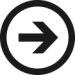 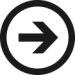 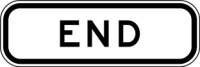 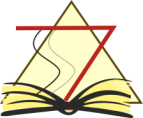 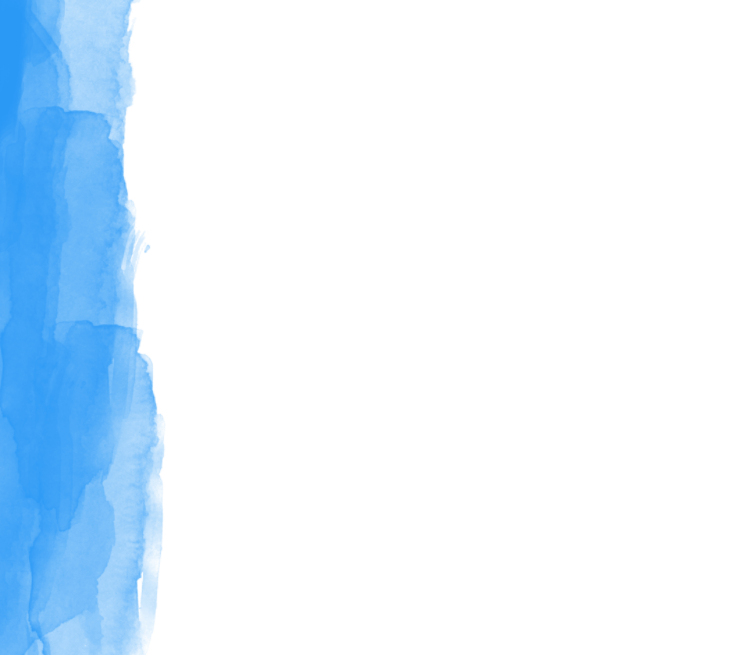 Динамика результативности учащихся по 
ДООП "Школа юного исследователя"
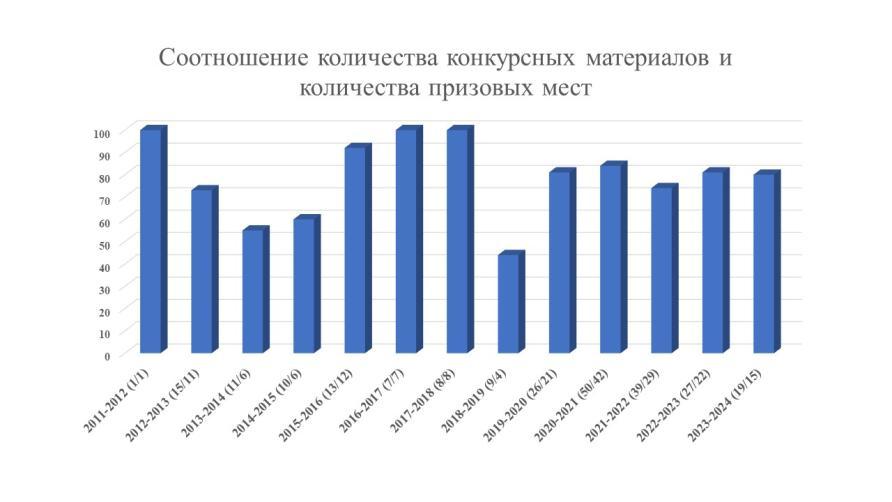 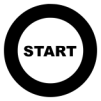 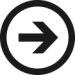 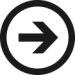 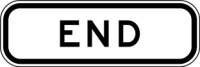 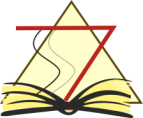 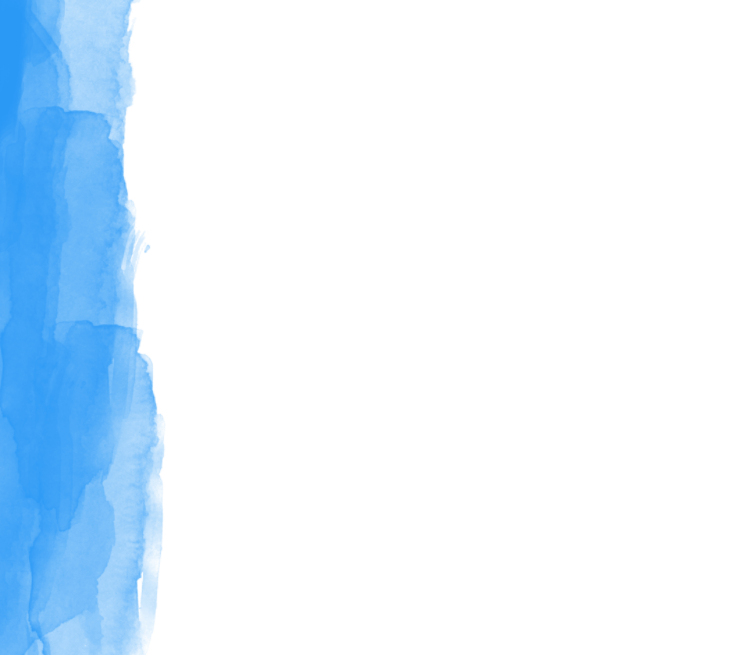 Воспитательная работа
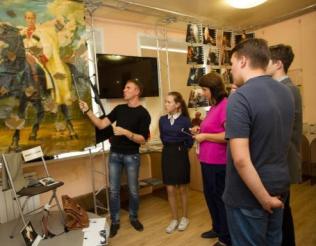 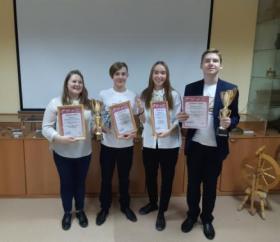 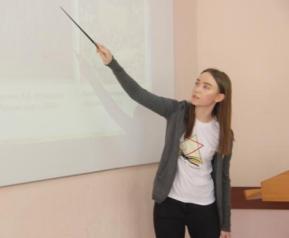 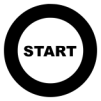 Конференции
Конкурсы
Экскурсии
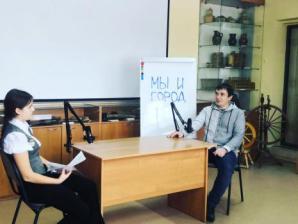 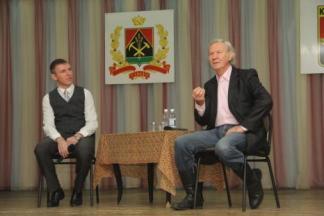 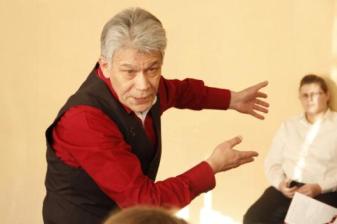 Творческие встречи
Открытые лекции
Интервью с приглашёнными специалистами
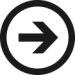 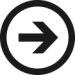 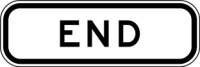 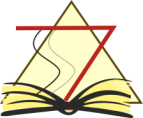 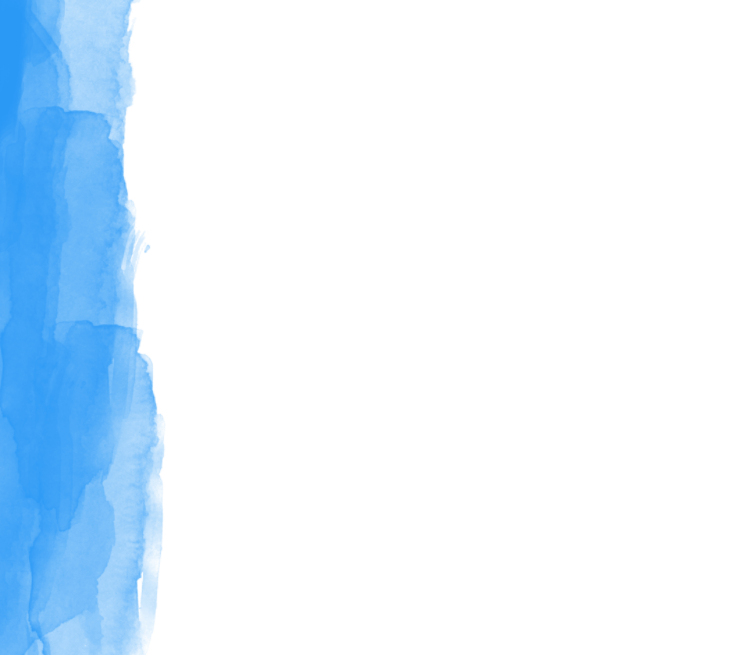 Сетевое взаимодействие
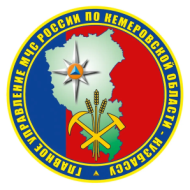 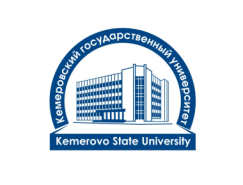 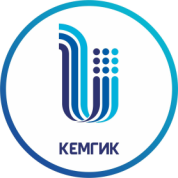 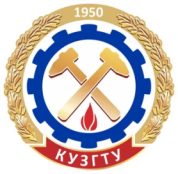 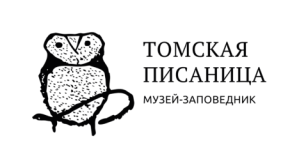 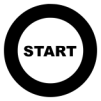 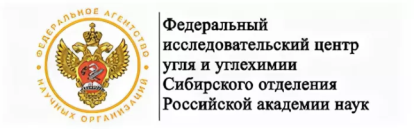 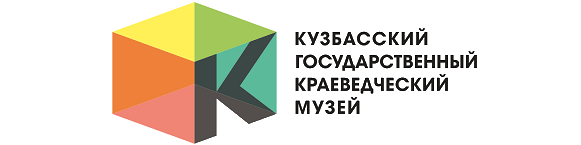 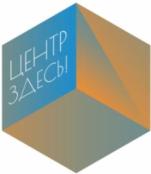 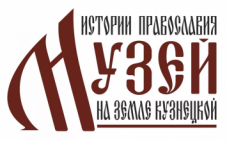 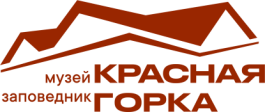 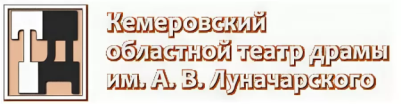 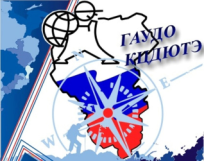 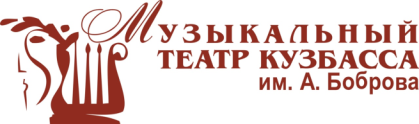 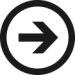 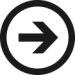 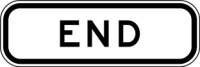 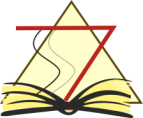 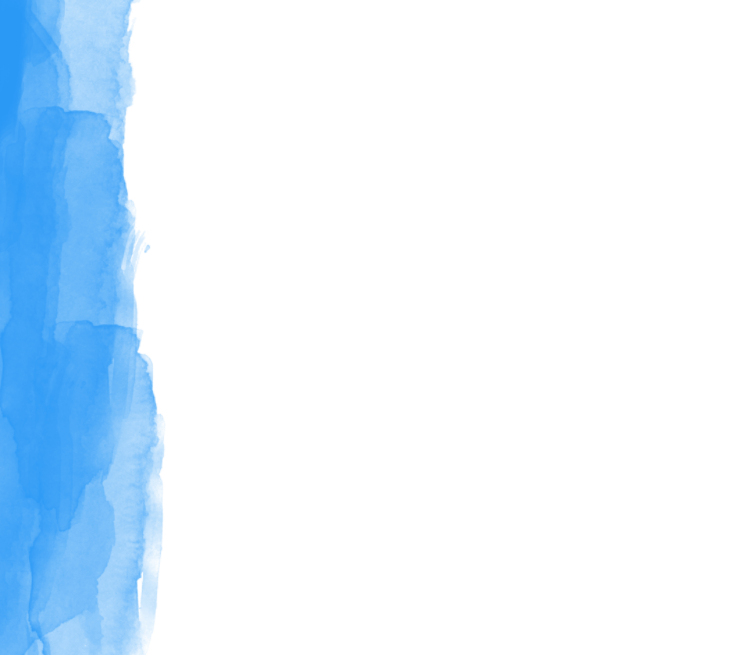 Запись в объединение
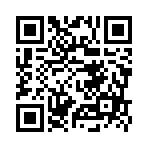 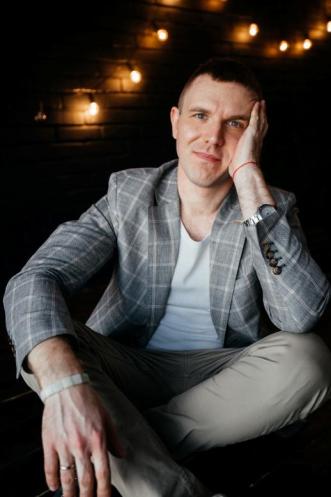 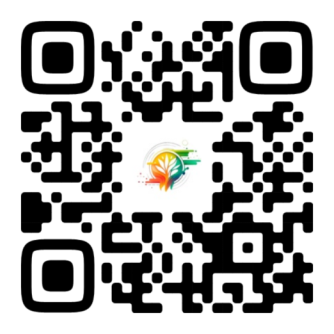 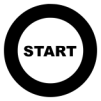 QR-code на гугл-форму для записи на обучение в объединение "Школа личностного развития"
Qr-code на группу объединения "Школа личностного развития" 
в ВК
Разработчик:
Леонов Евгений Евгеньевич,педагог дополнительного образования высшей квалификационной категории, 
кандидат культурологии,
т.: 8-923-611-30-64; E-mail: lucky-number@mail.ru; Telegram: @EE_Leonov
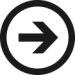